Planos triangulares,Estructuras políedricas y Cilindros
Unidad III
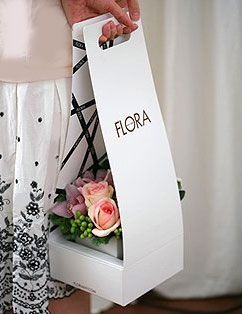 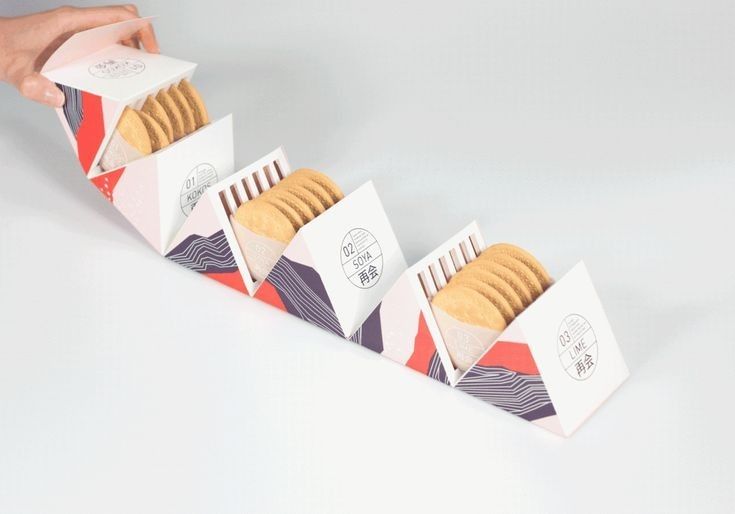 Base fundamental del diseño tridimensonal
Los planos triangulares son utilizados para la contrucción de formas piramidales.
Son bases fundamentales para la construcción de formas prismáticas o poliédricas.
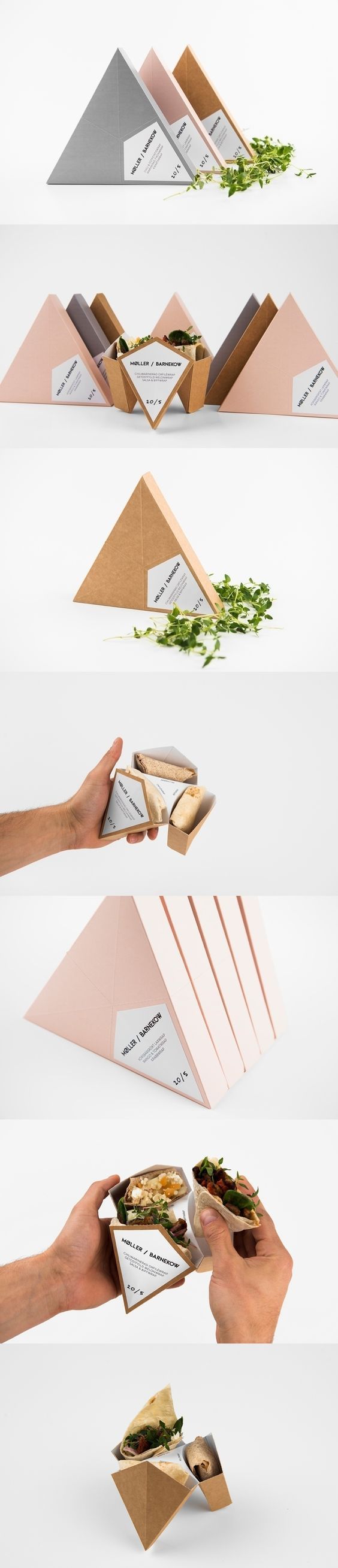 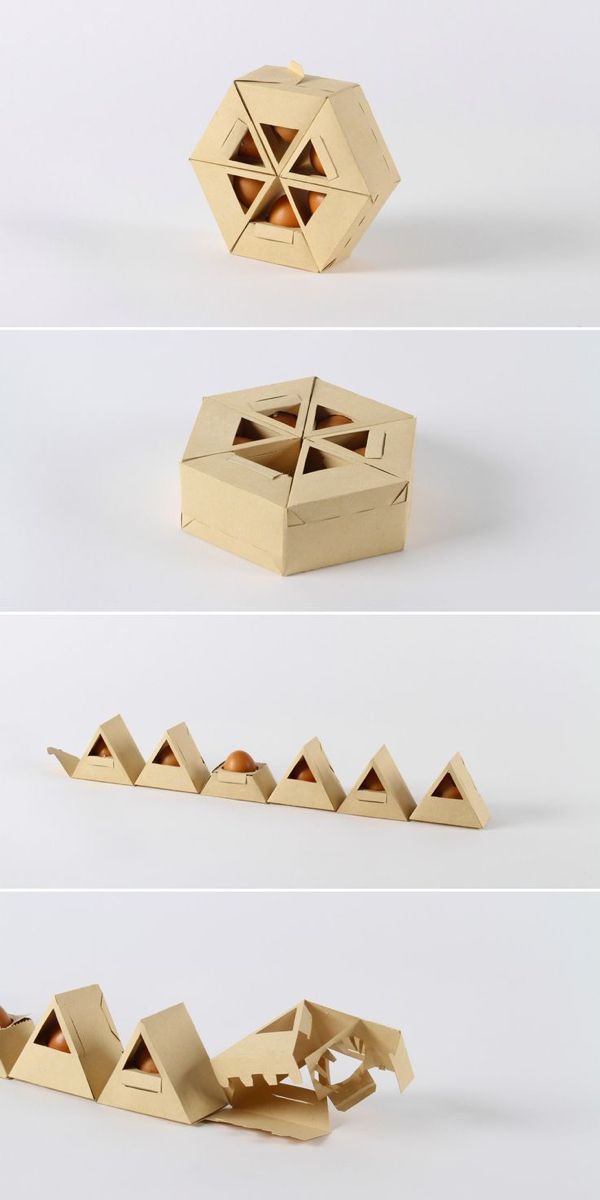 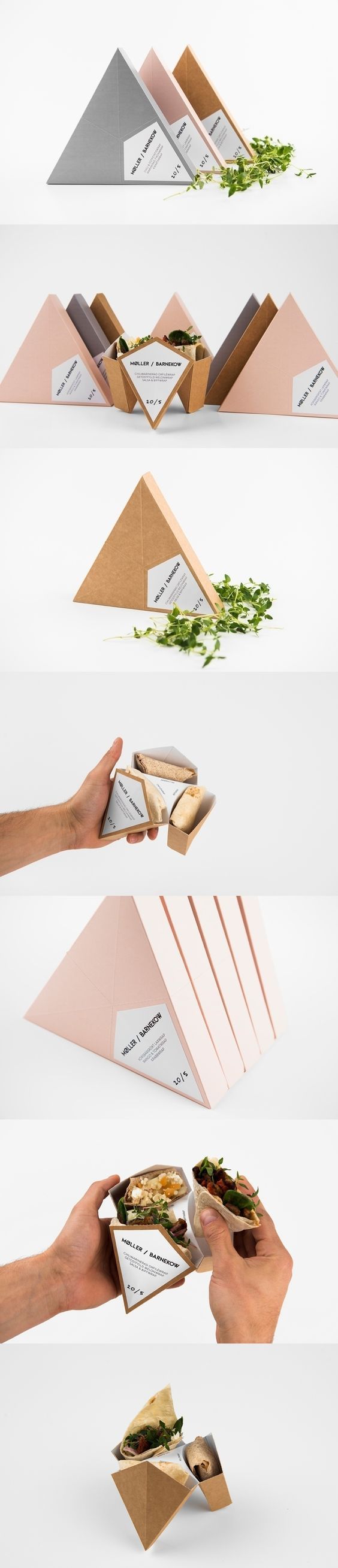 Terminología básica
Elementos
Poliedros
De acuerdo a la geometría clásica, se denomina poliedro a ciertos cuerpos geométricos tridimensionales, de caras planas y que encierran un volumen finito. Es decir que un poliedro es una porción acotada de espacio geométrico, limitada por distintos polígonos. Su nombre proviene de la voz griega polyedron, compuesto por polys: “muchos”, y edra: “base” o “cara”.
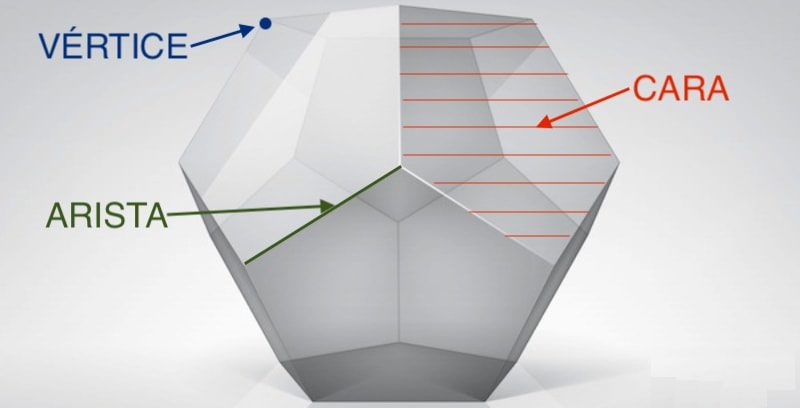 Lado o filo
Paralelogramo
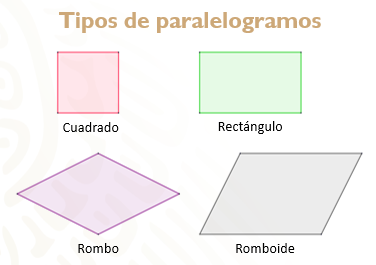 Es una figura geométrica de 4 lados siempre 2 paralelos (2 aristas), cuyos ángulos opuestos son iguales y suman 180 grados.
Poliedros
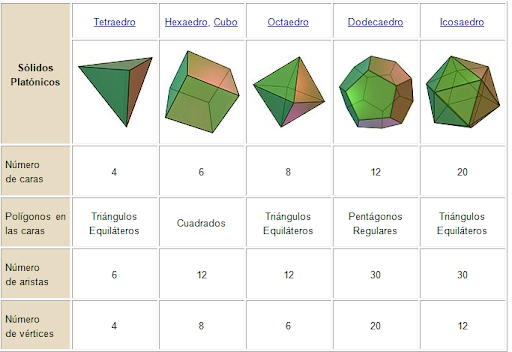 Sólidos platónicos
Poliedros
Sólidos de Arquímides: Son sólidos irregulares  constituídos pos polígonos regulares.  Es decir los sólidos de arquímedez se componen  de más de un polígono regular.
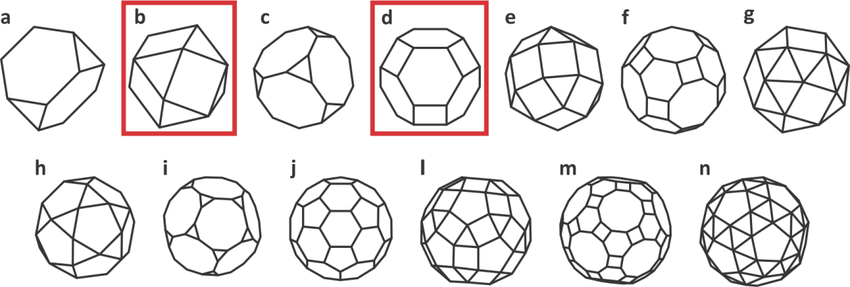 Platónico					Arquímides
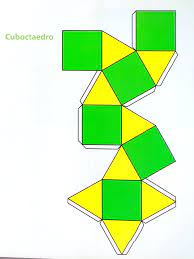 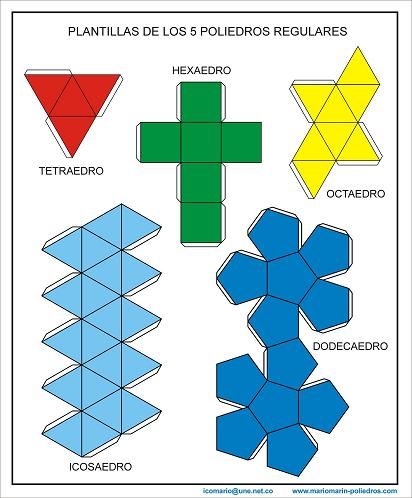 Tratamiento de caras
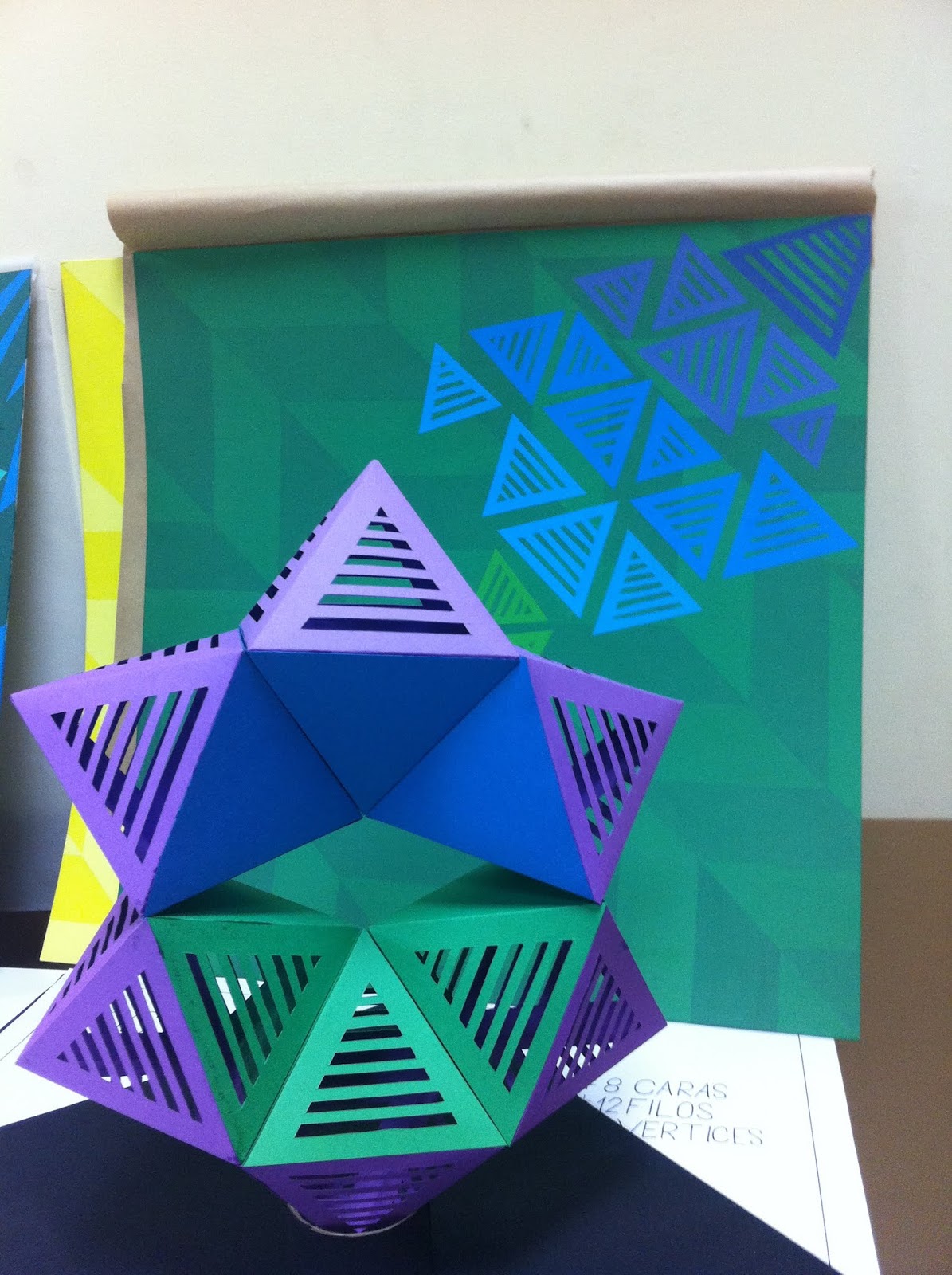 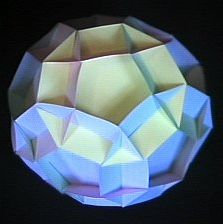 Tratamietnto de vértices
Sustracción 				Adición
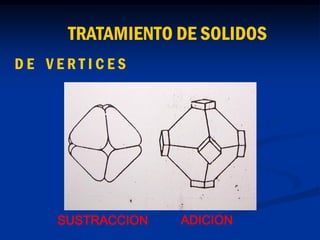 Tratamiento de filos
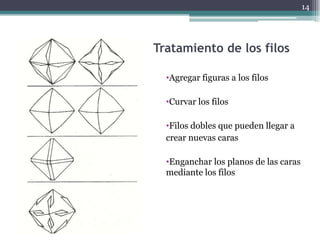 Unión de figuras poliedras
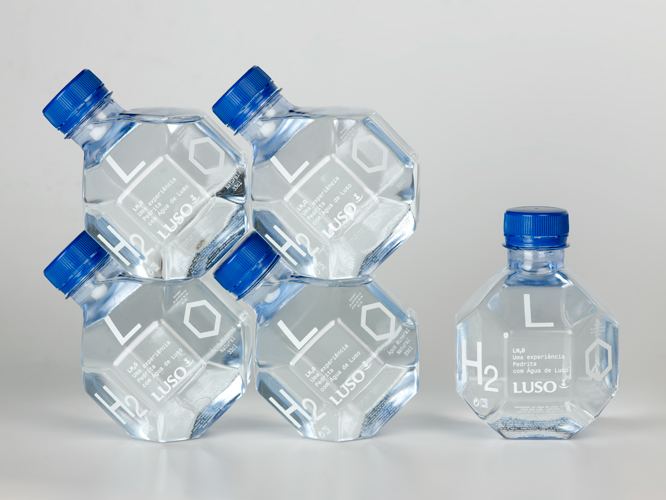 Para apilamiento
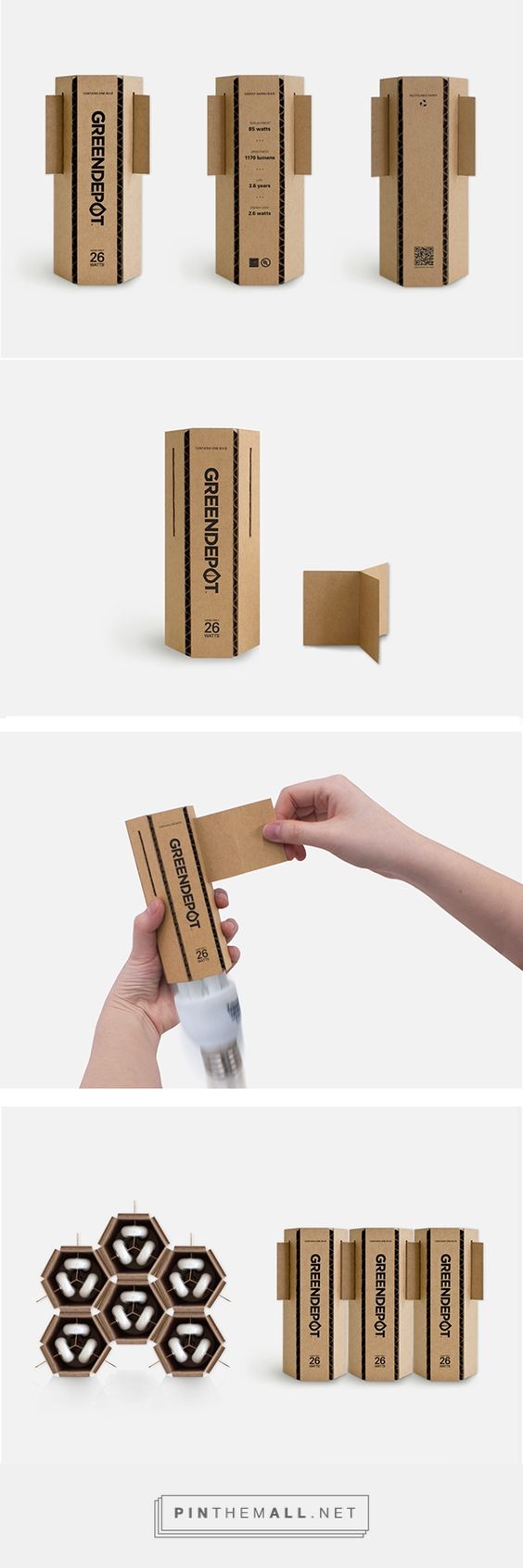 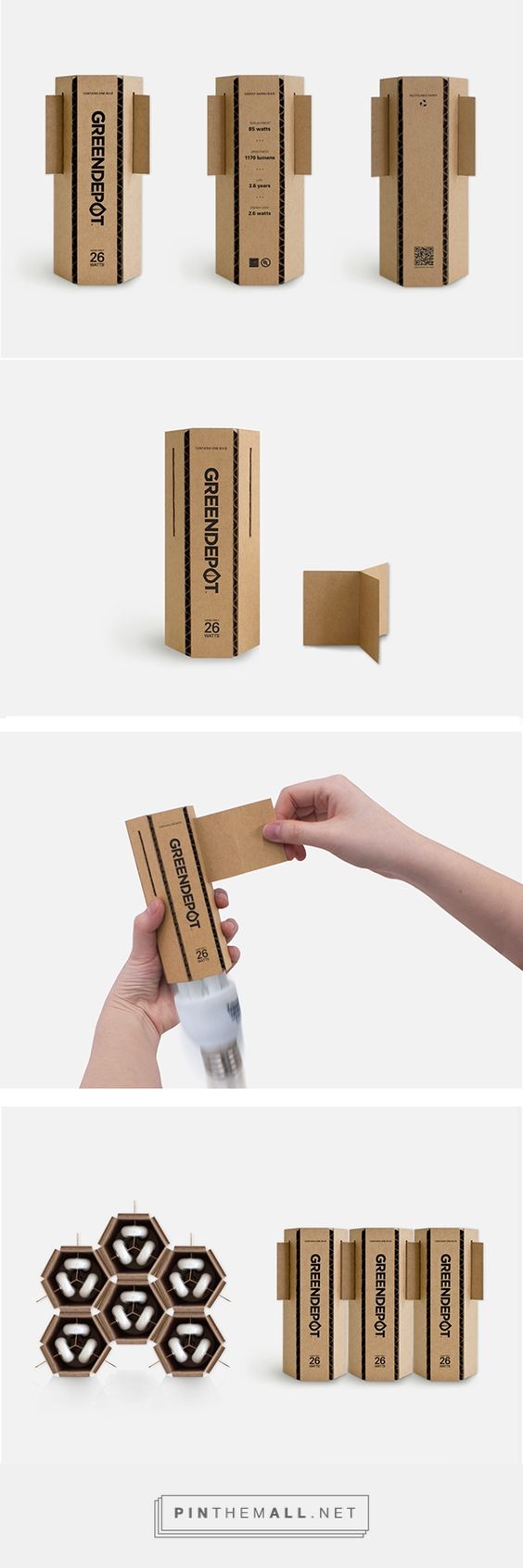 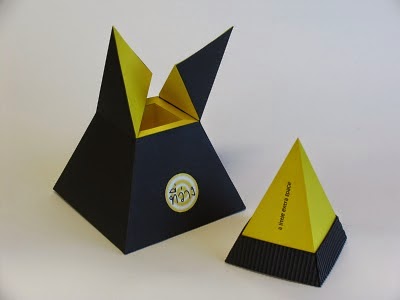 Para diseño de objetos
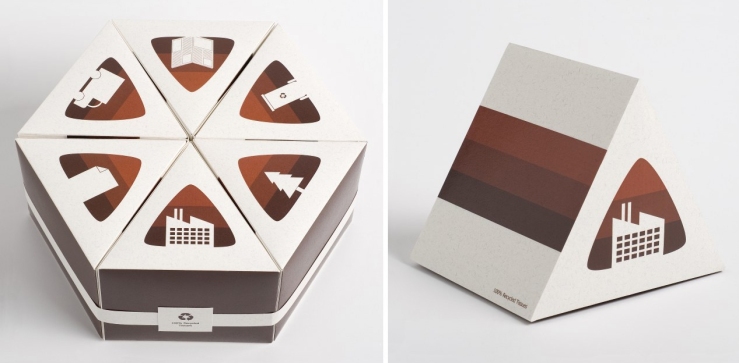 Poliedros aplicados en envases
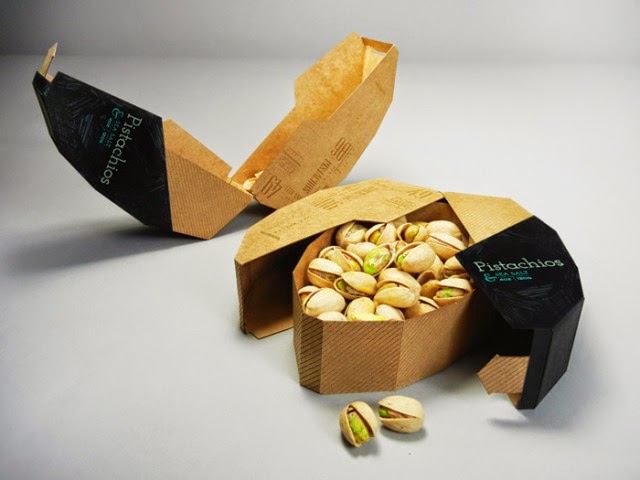 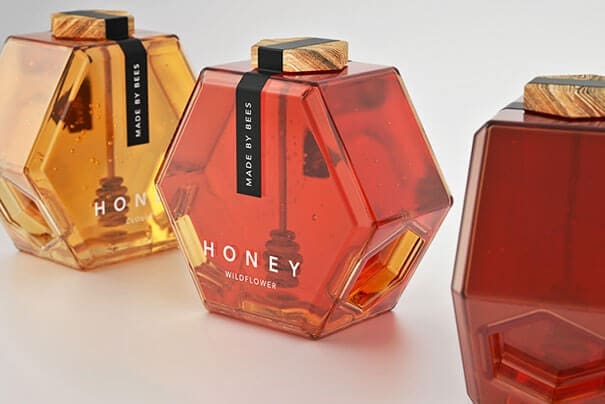 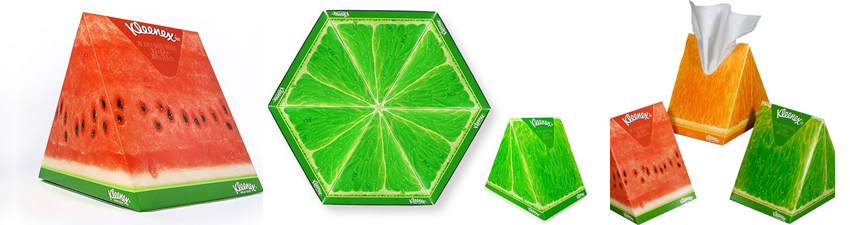 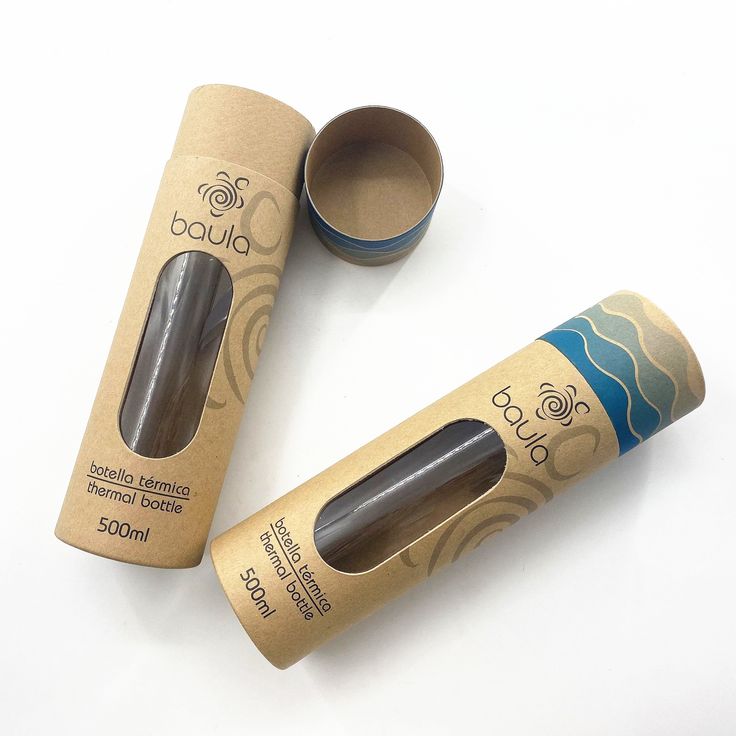 Cilindro
Es un cuerpo de plano continuo, sin principio ni fin, y la parte superior e inferior del mismo tiene figura de círculo.
Variaciones de un cilindro
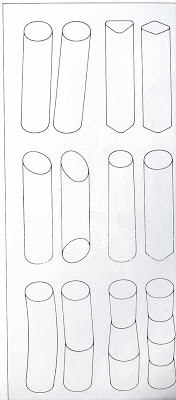 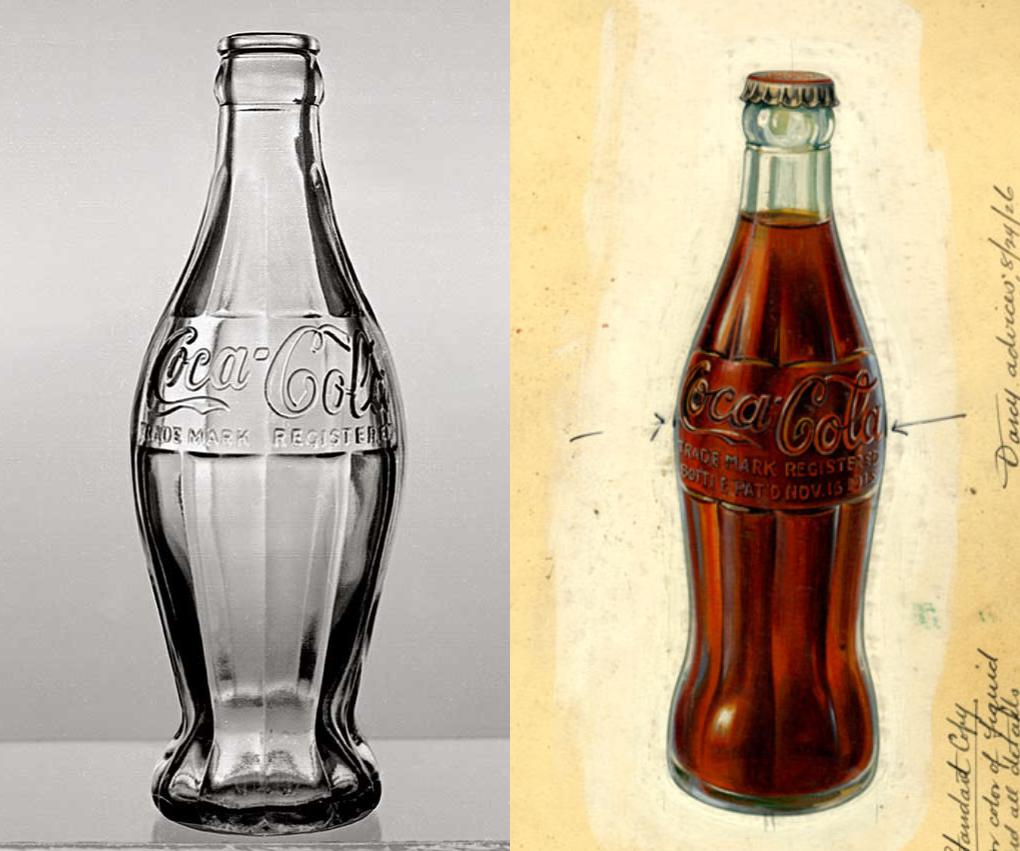 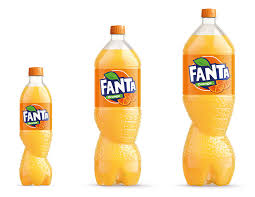 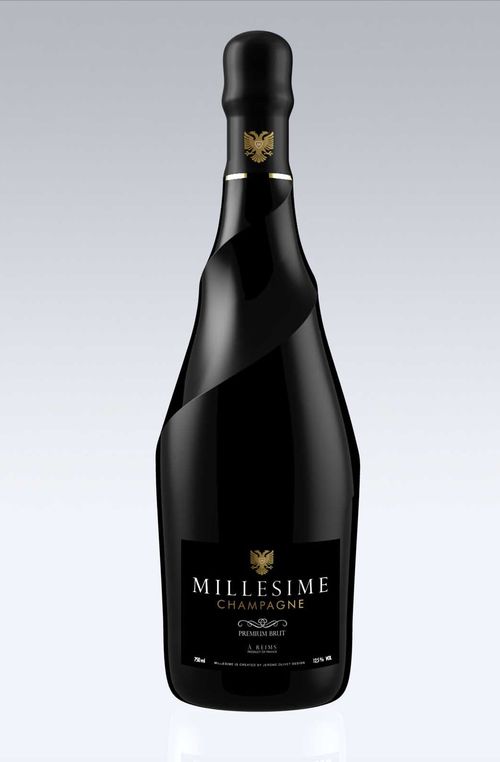 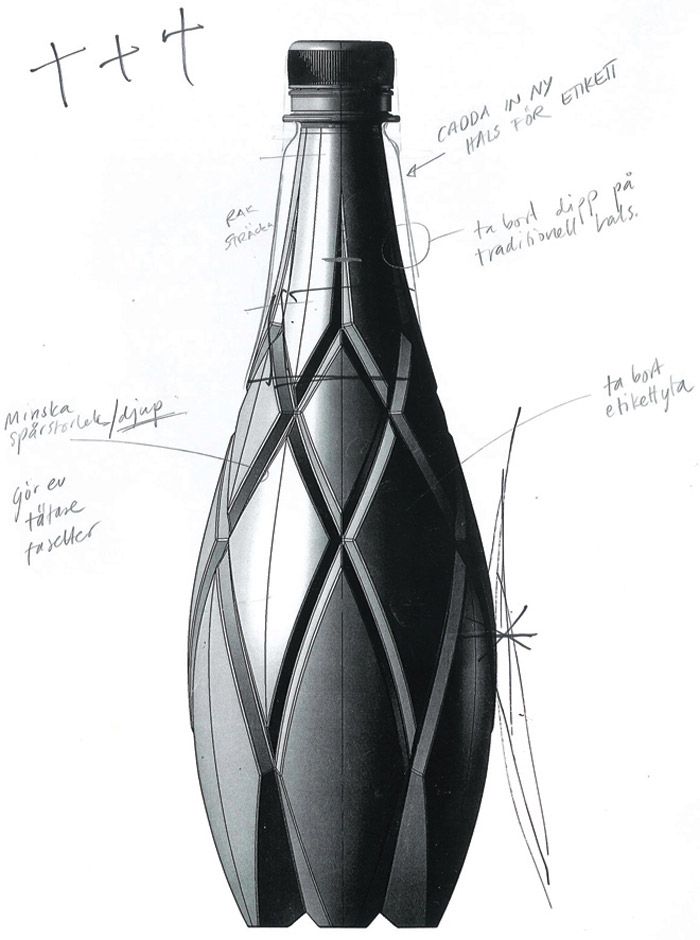 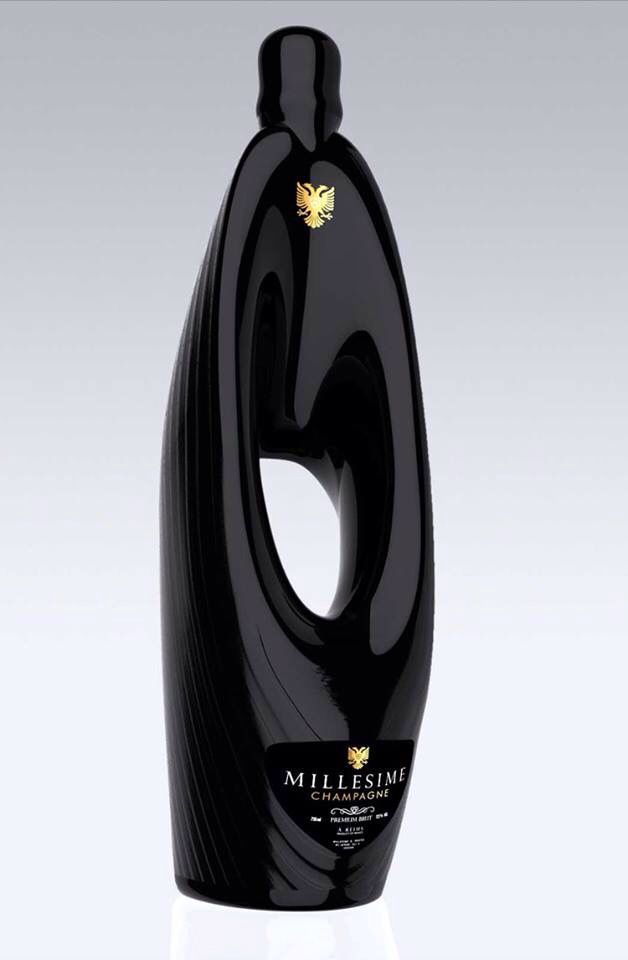 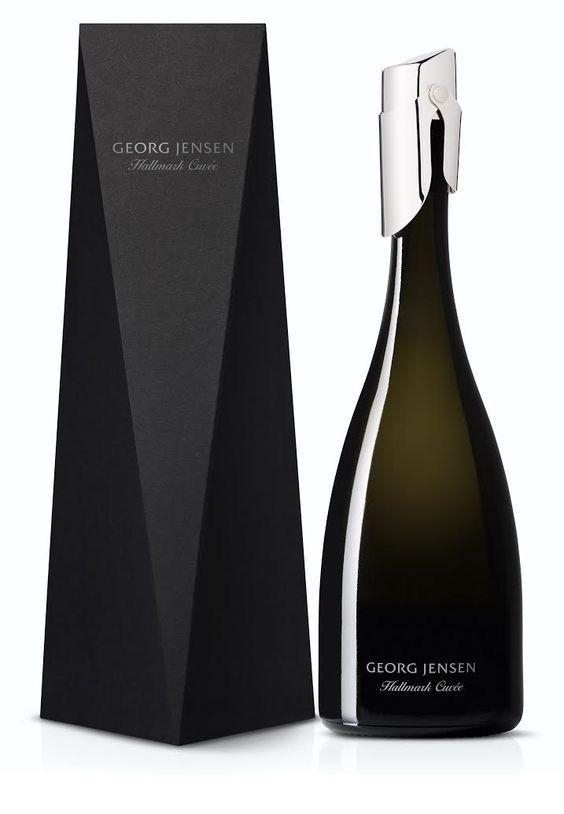 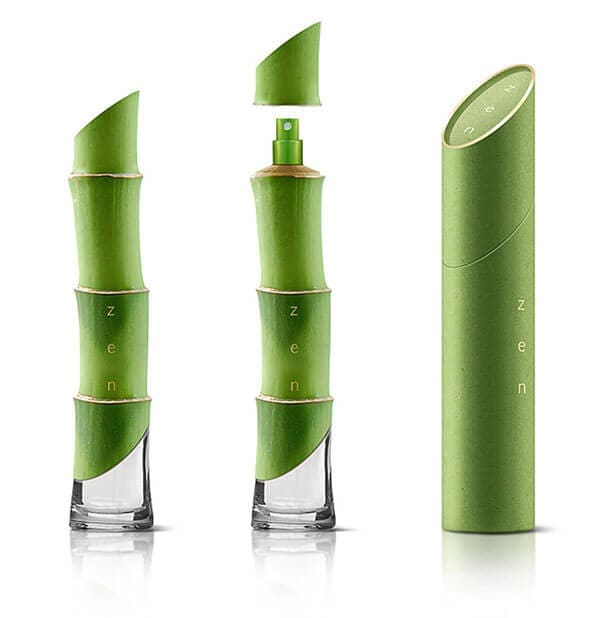 Tratamiento de caras
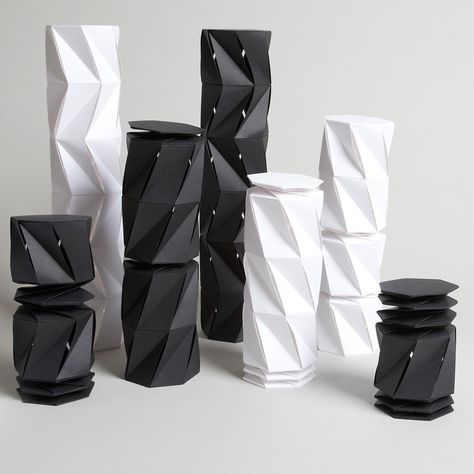 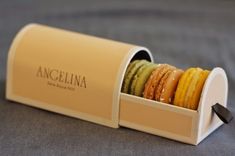 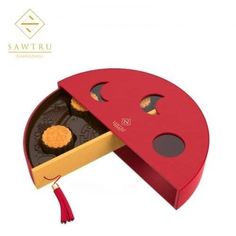 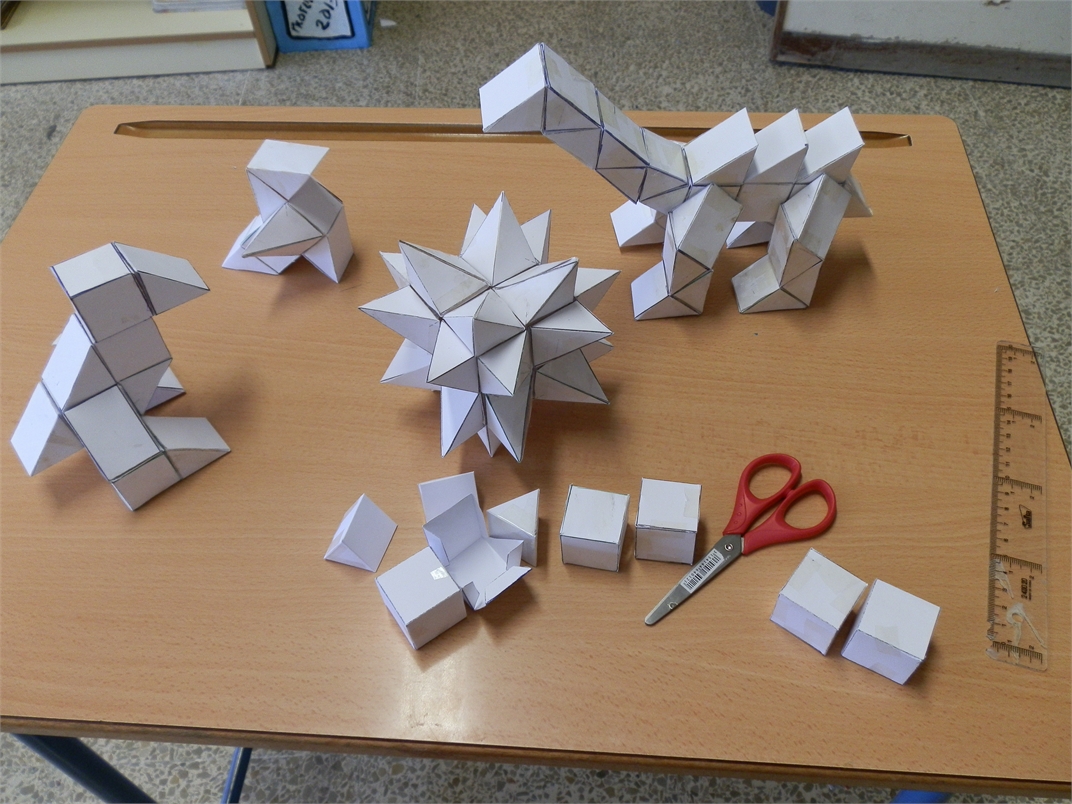 Formas
Construya poliedros aplicando la técnica del origami.
Elabore un personaje uniendo los poliedros de dos compañeros.
En una claqueta explicar el trabajo desarrollado utilizando lenguaje técnico. (No más de 5 líneas con letra legible.)
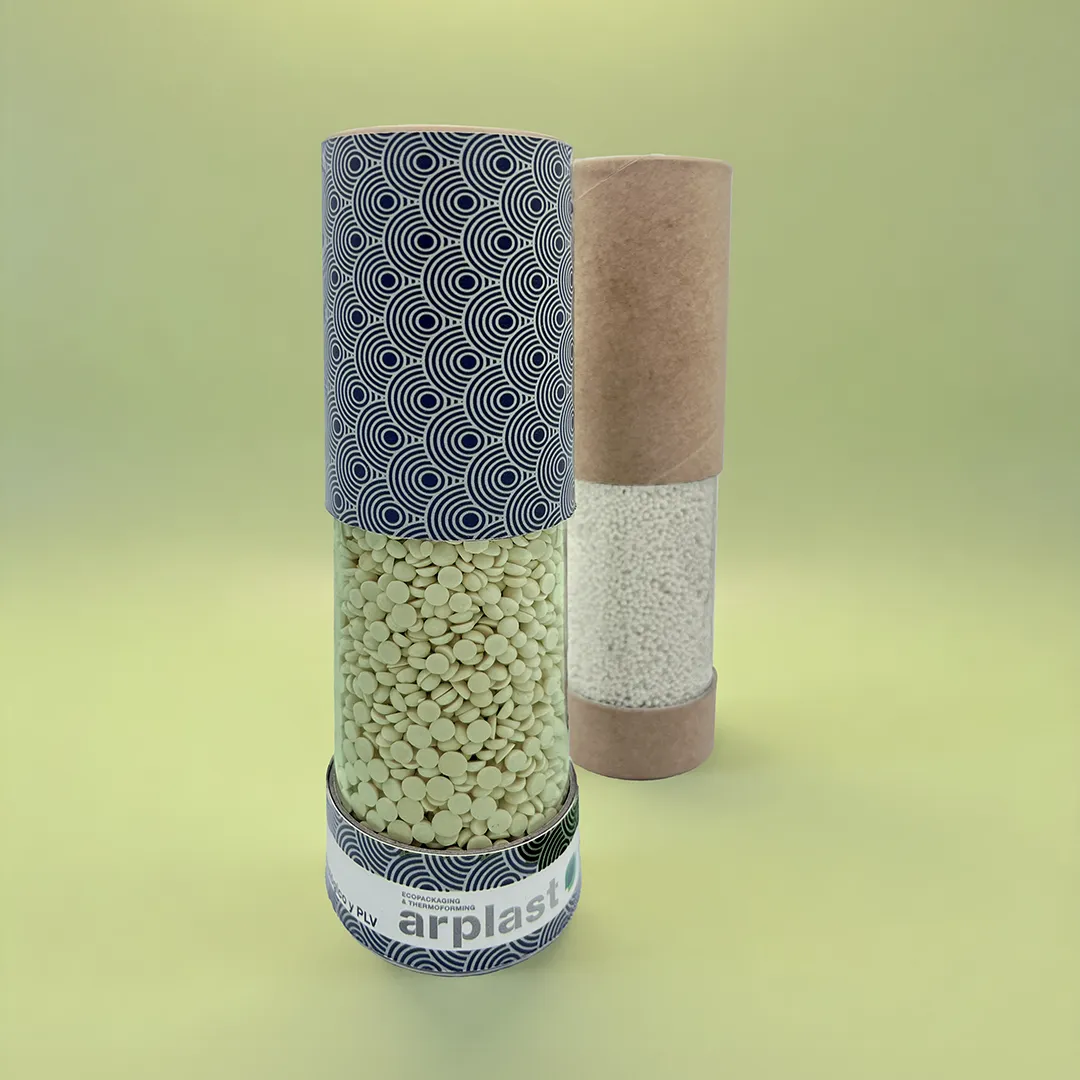 Taller
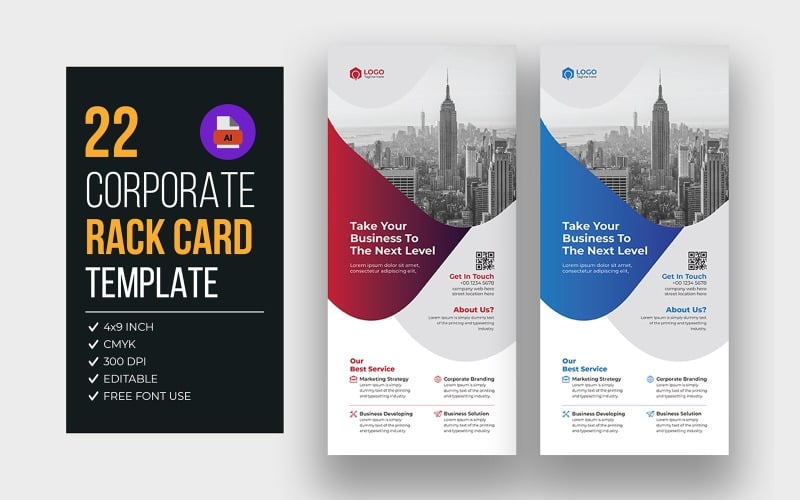 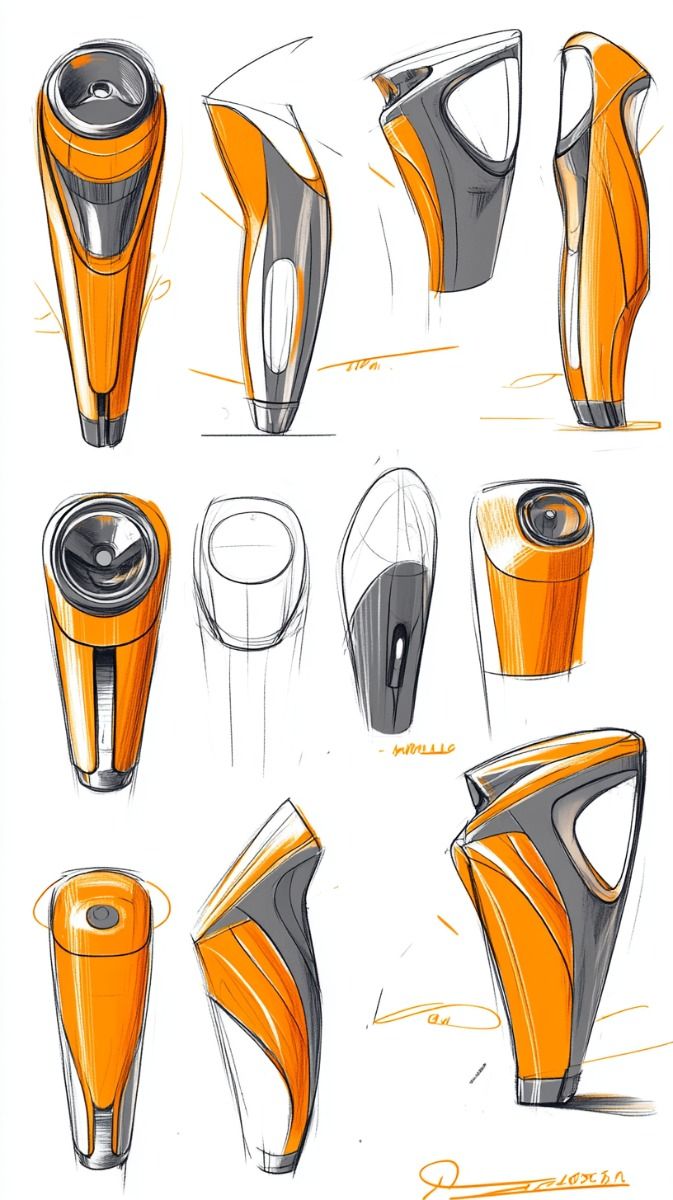 Ejemplos
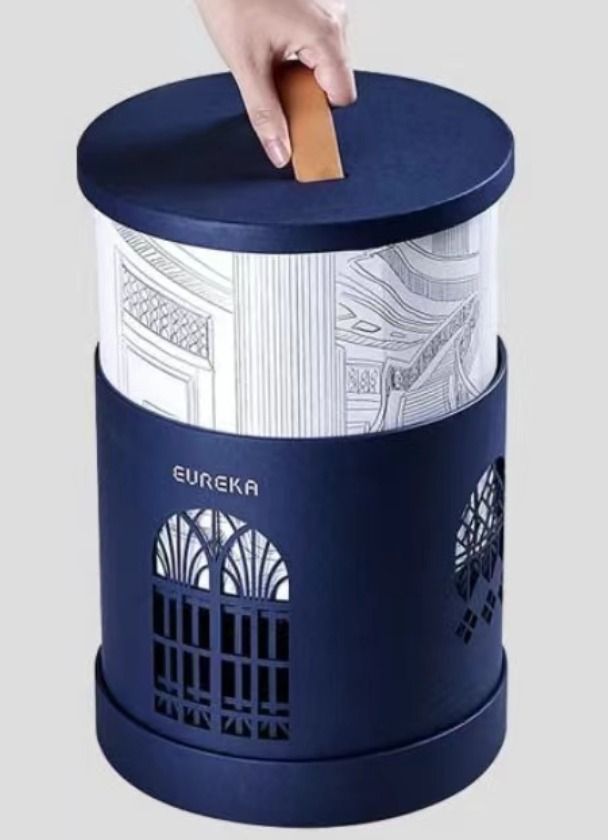 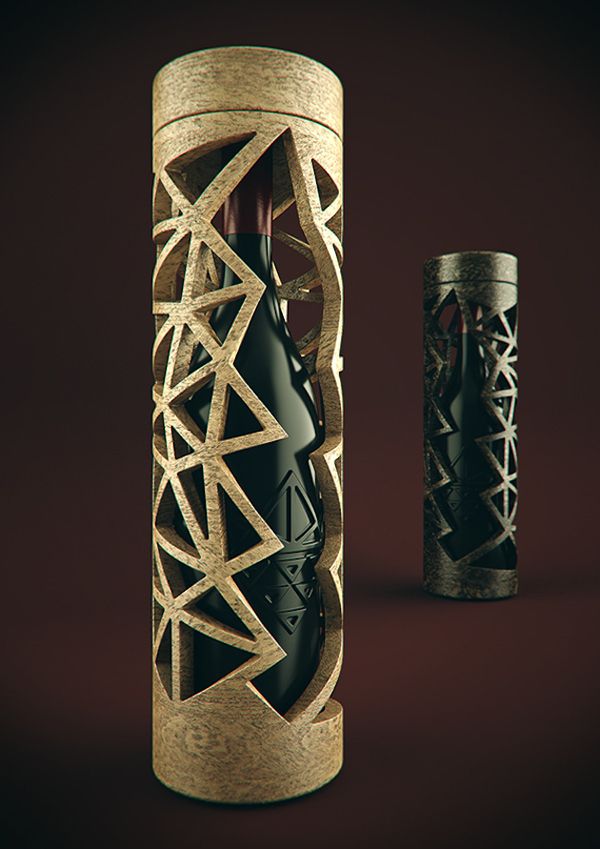